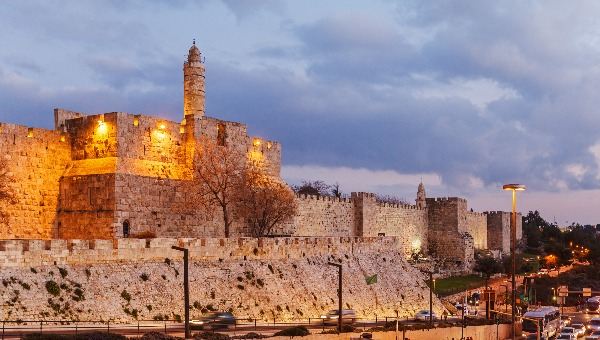 Jerusalem 2020
מכון ירושלים למחקרי מדיניות
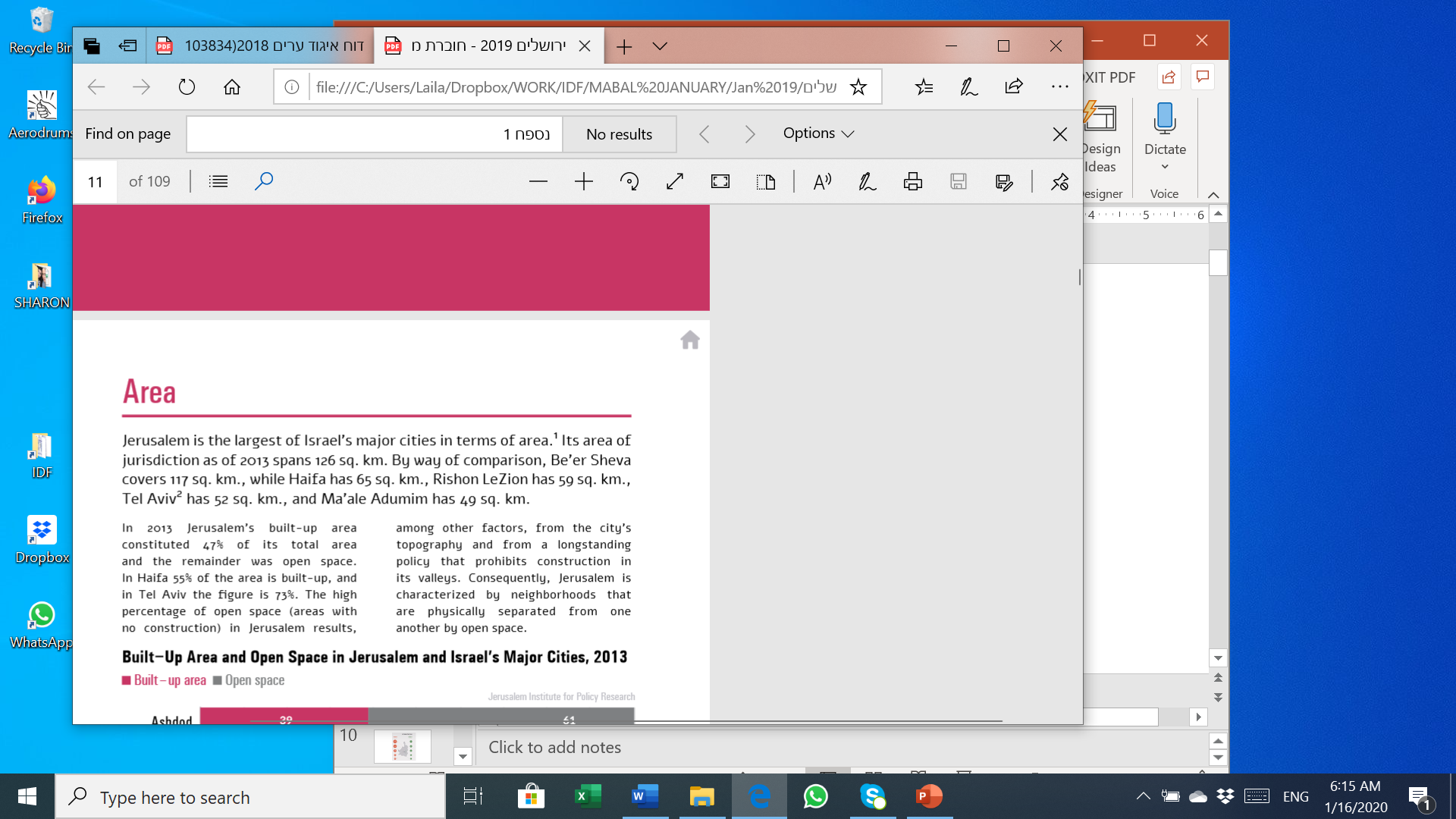 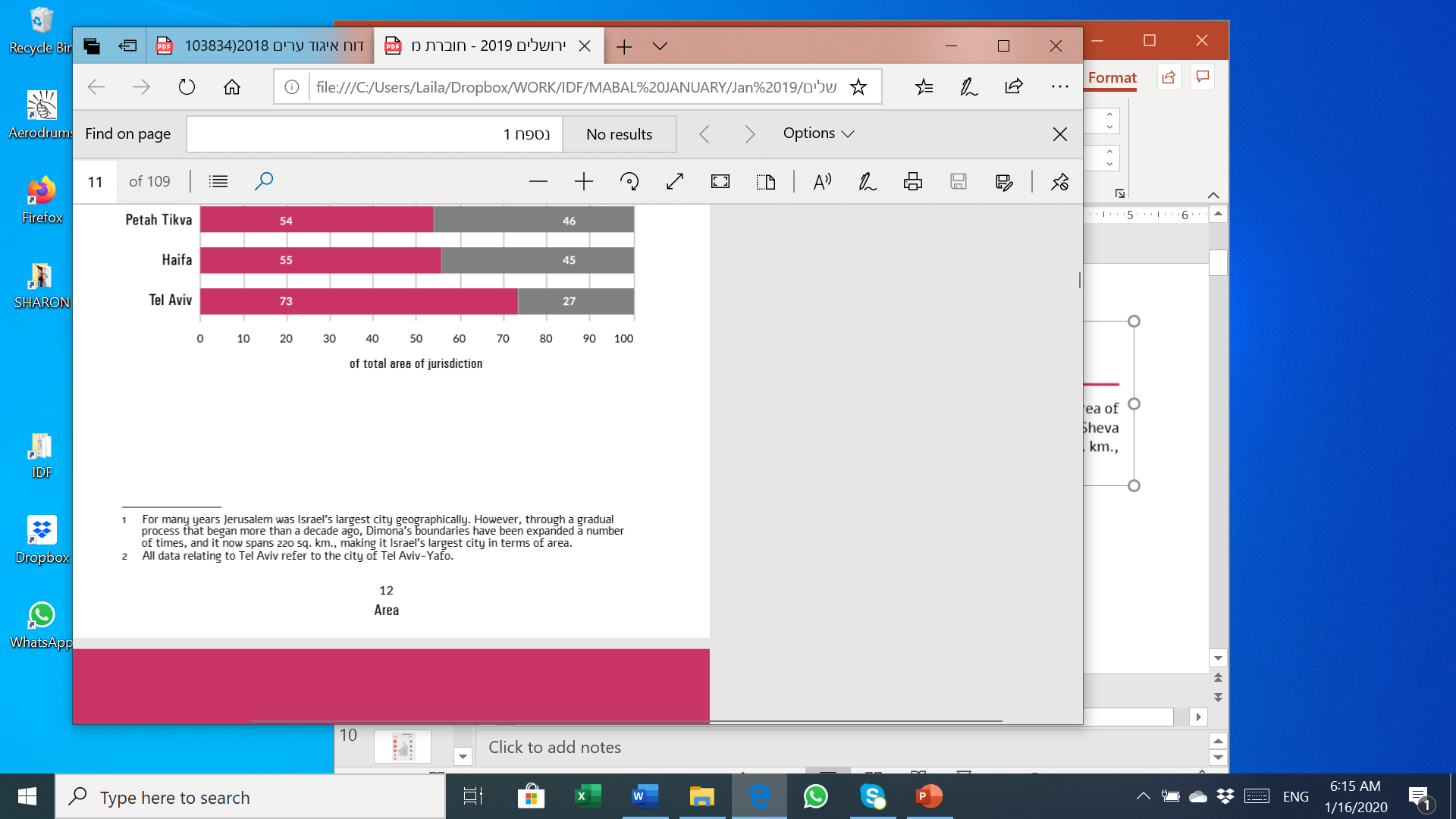 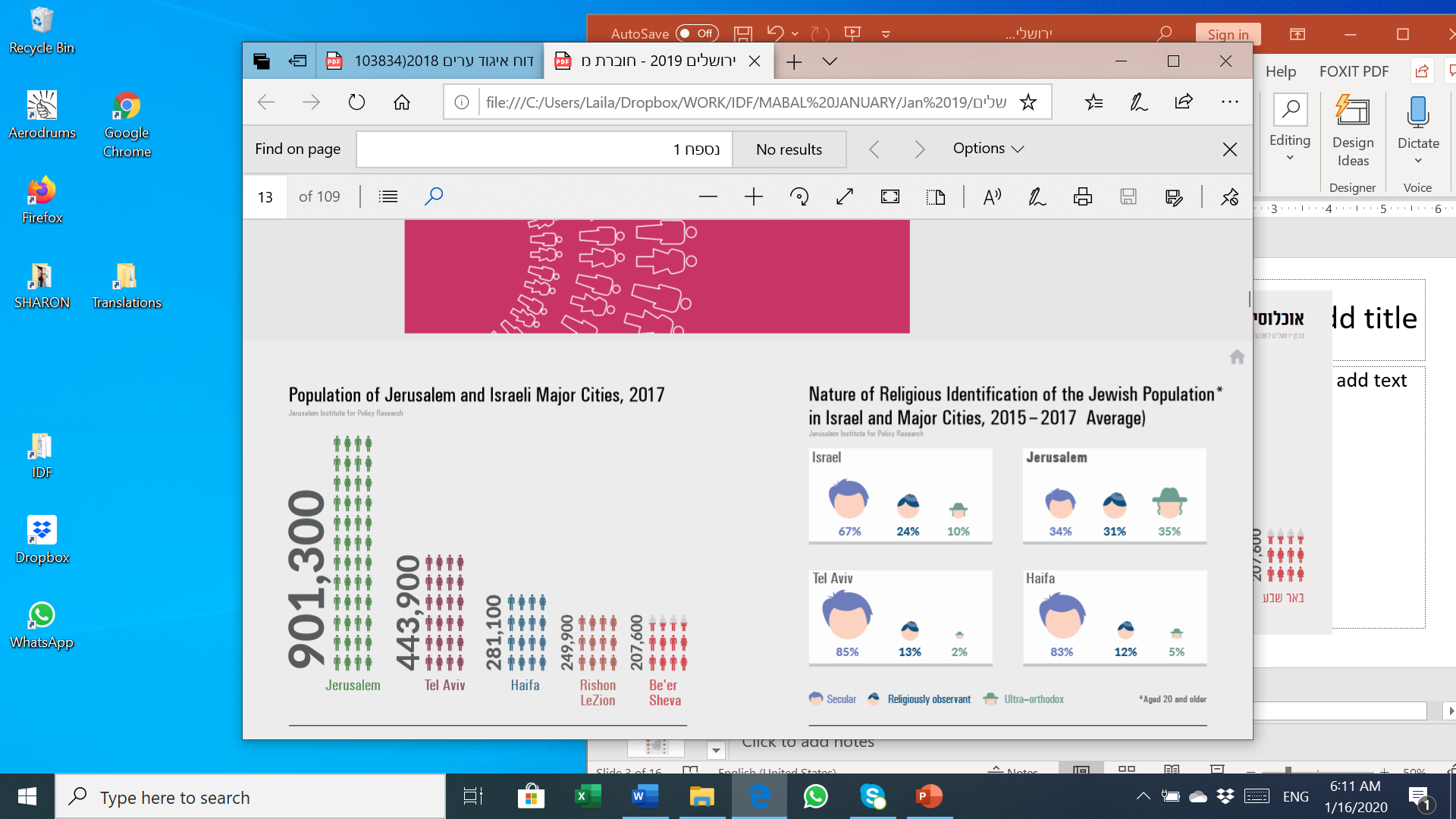 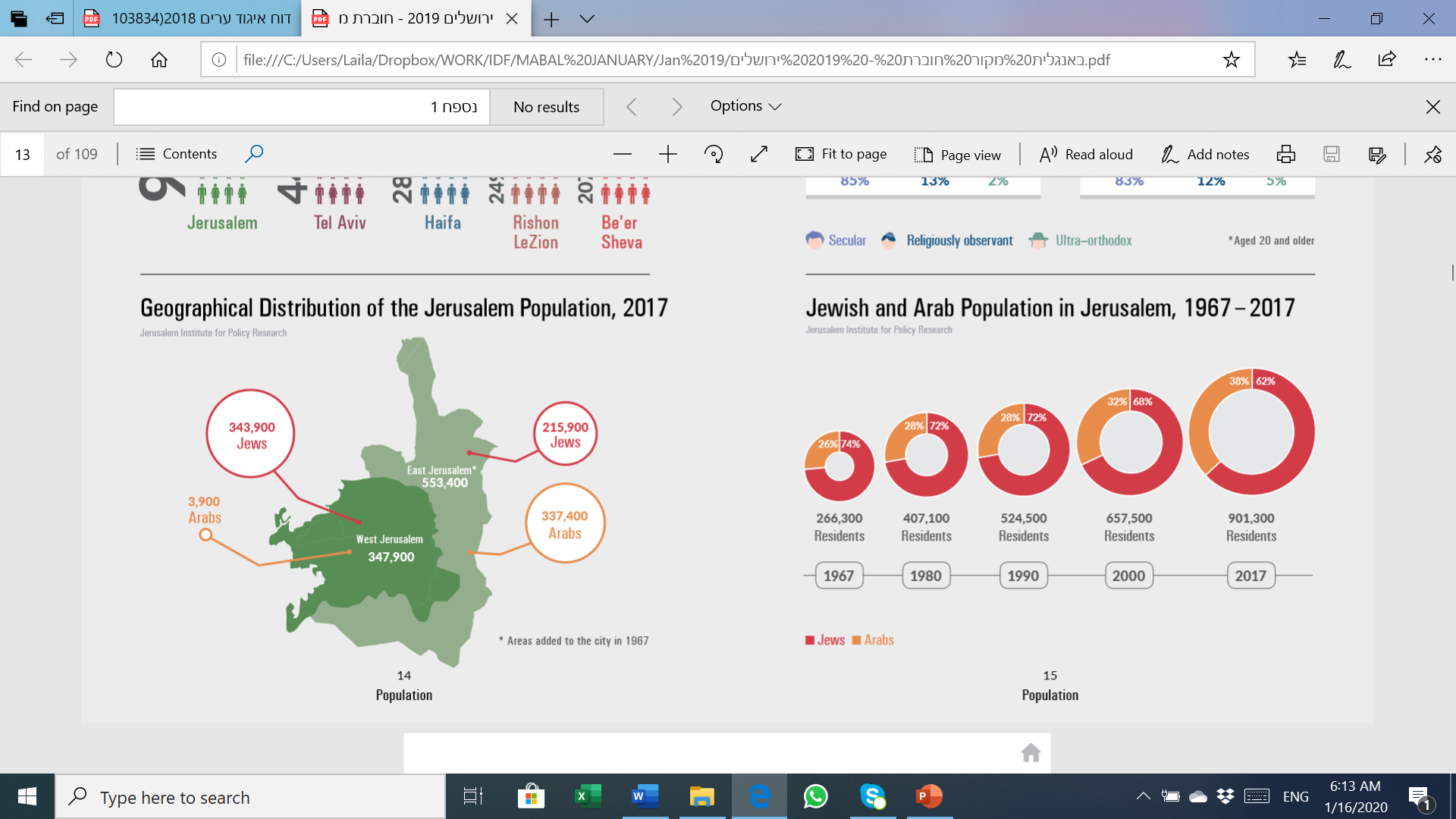 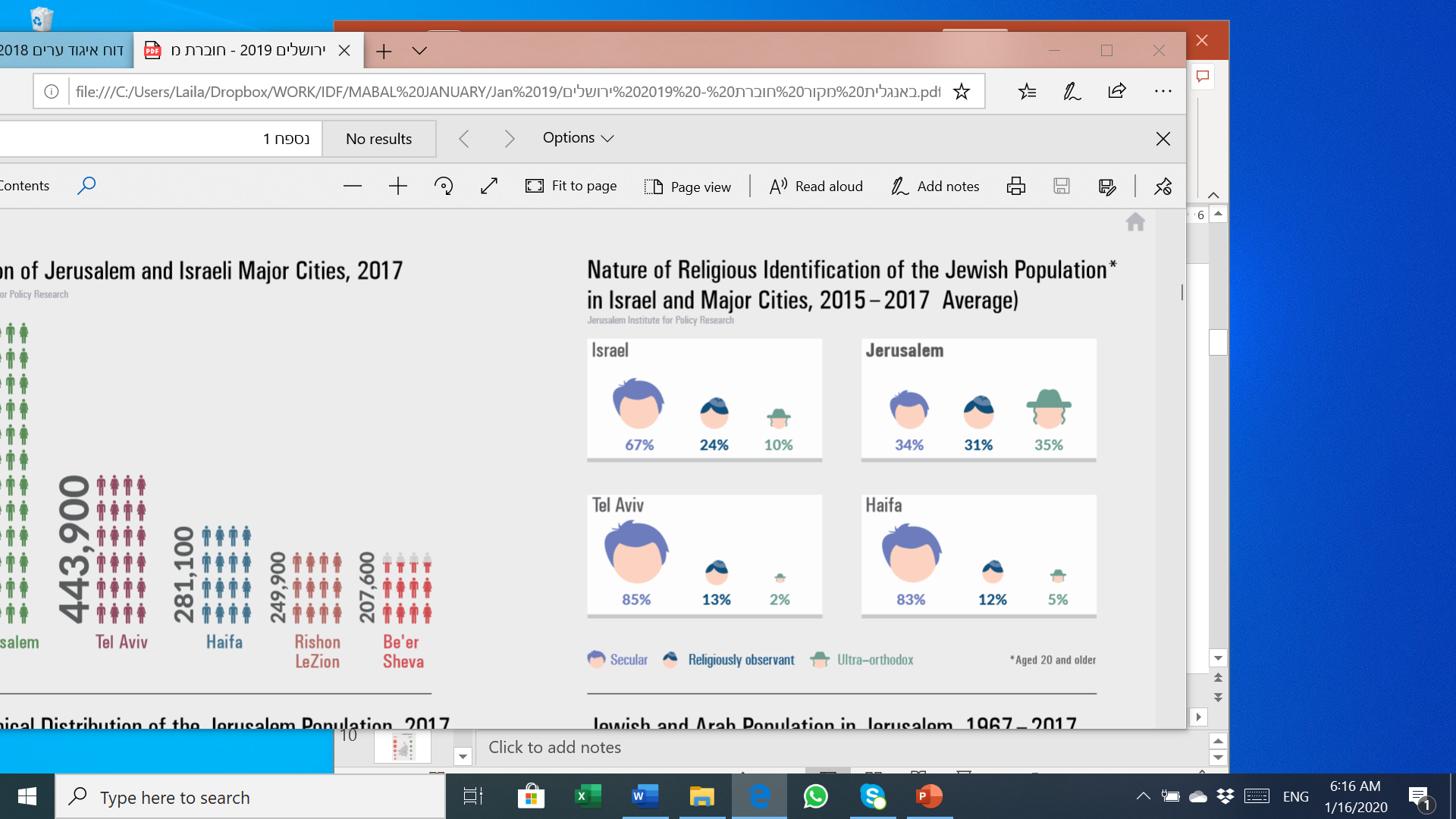 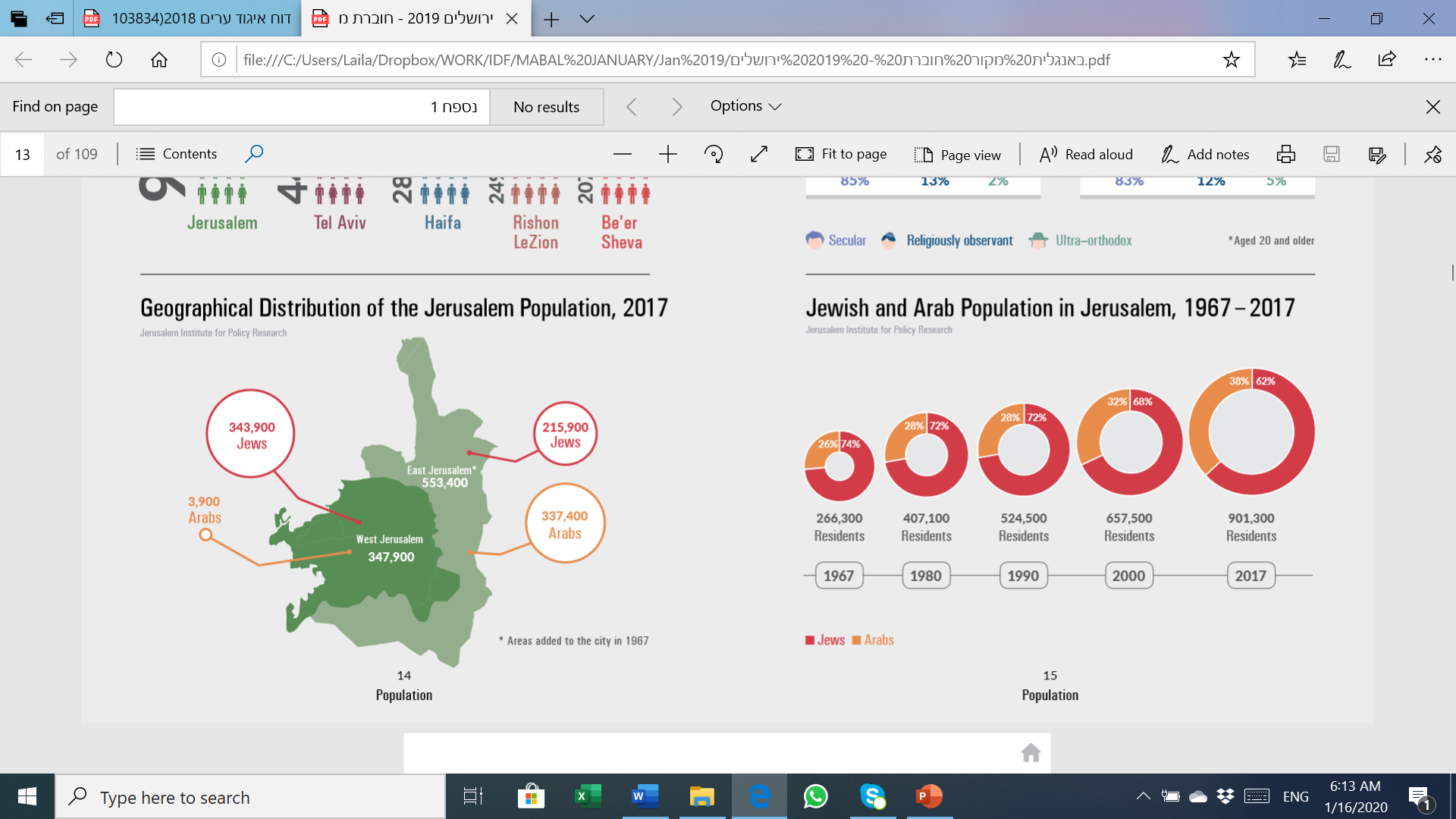 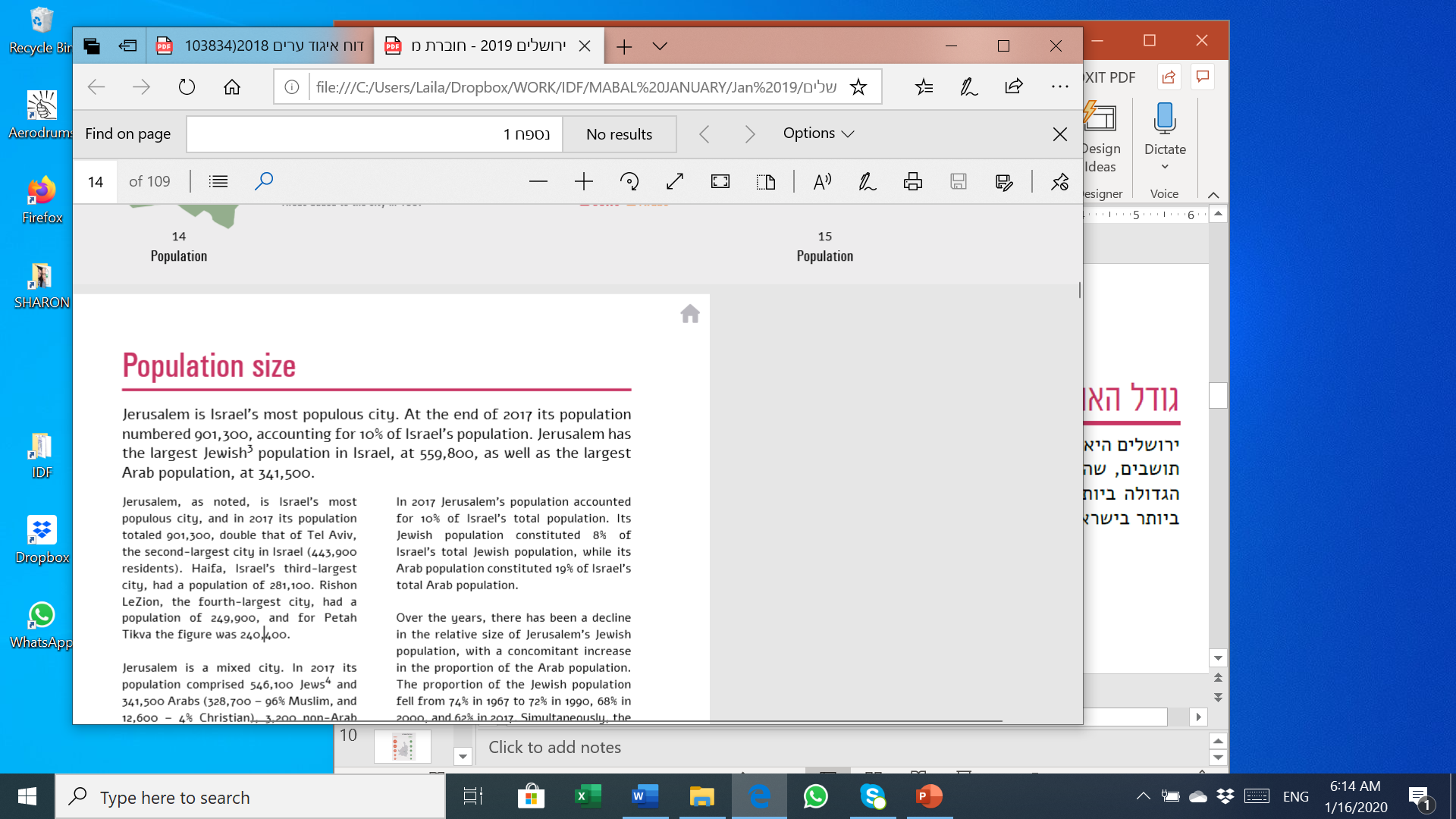 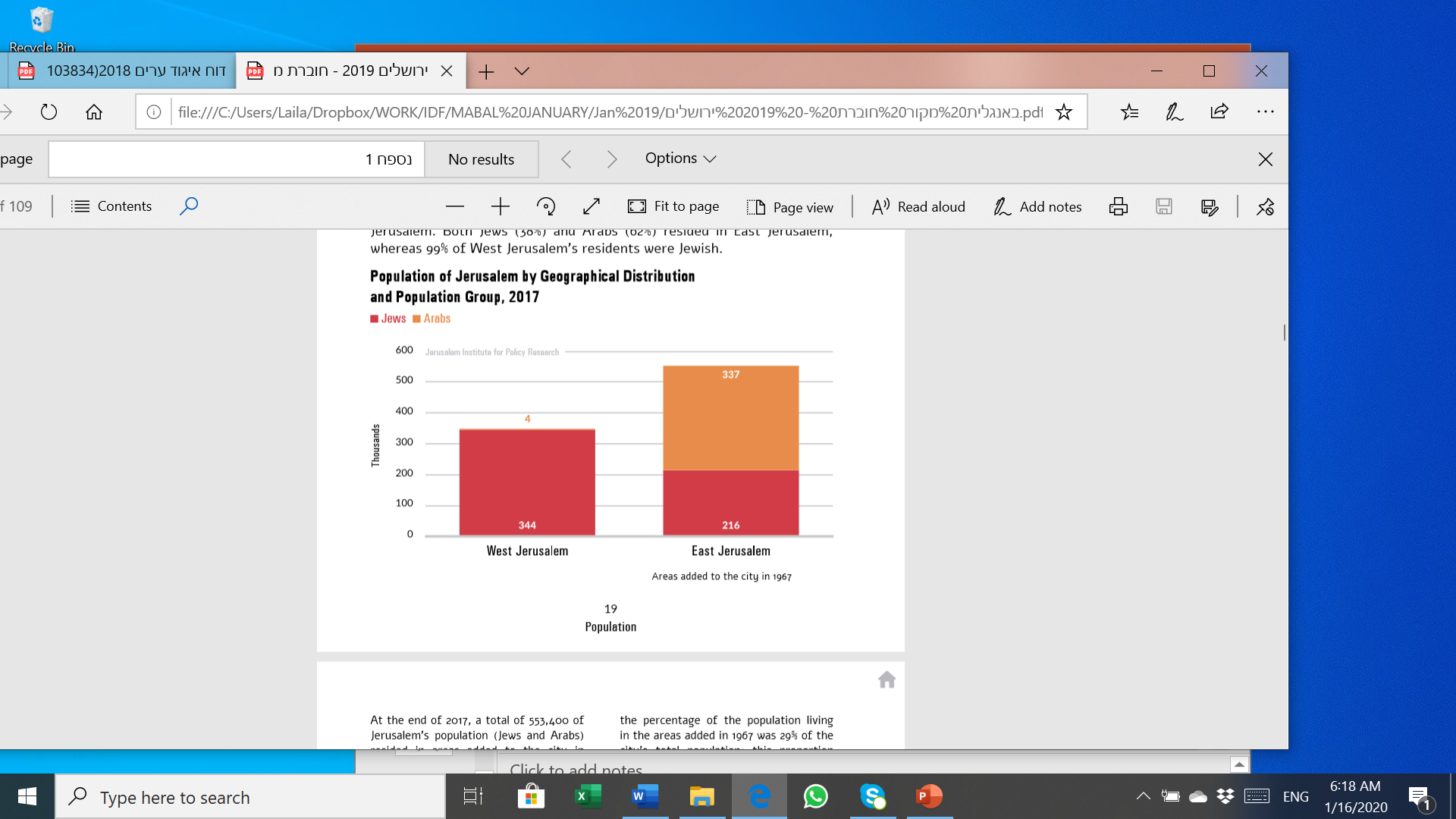 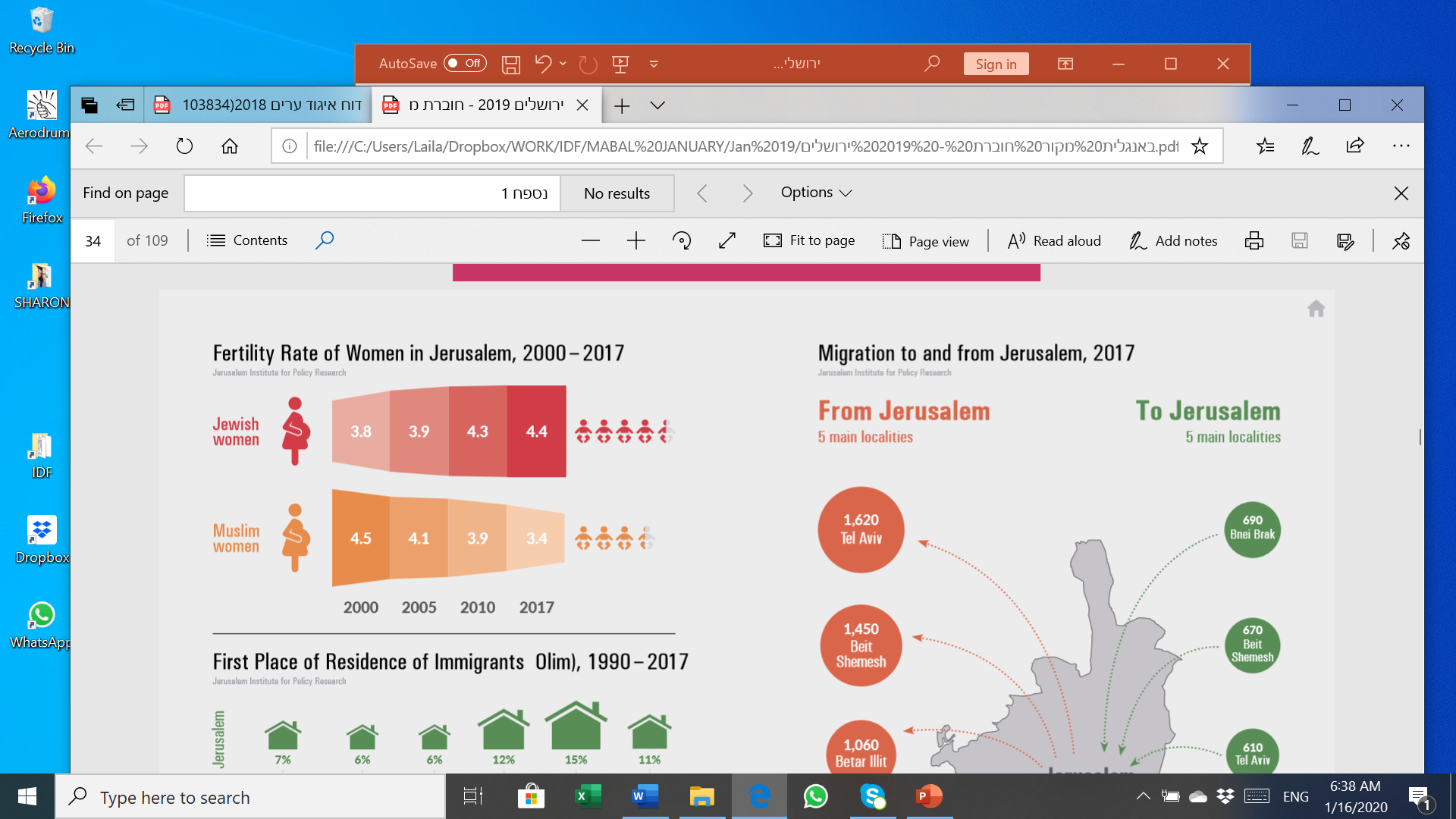 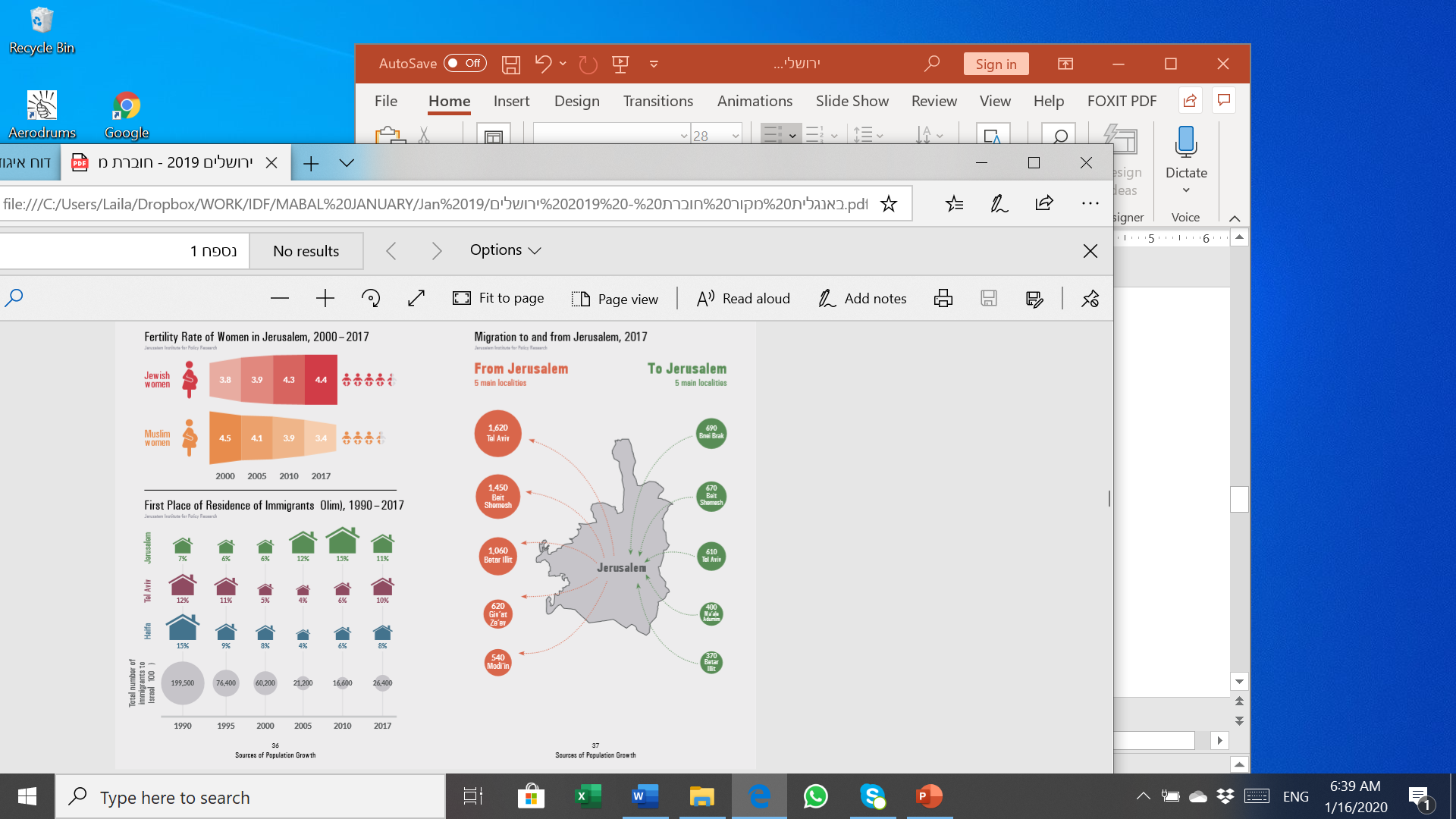 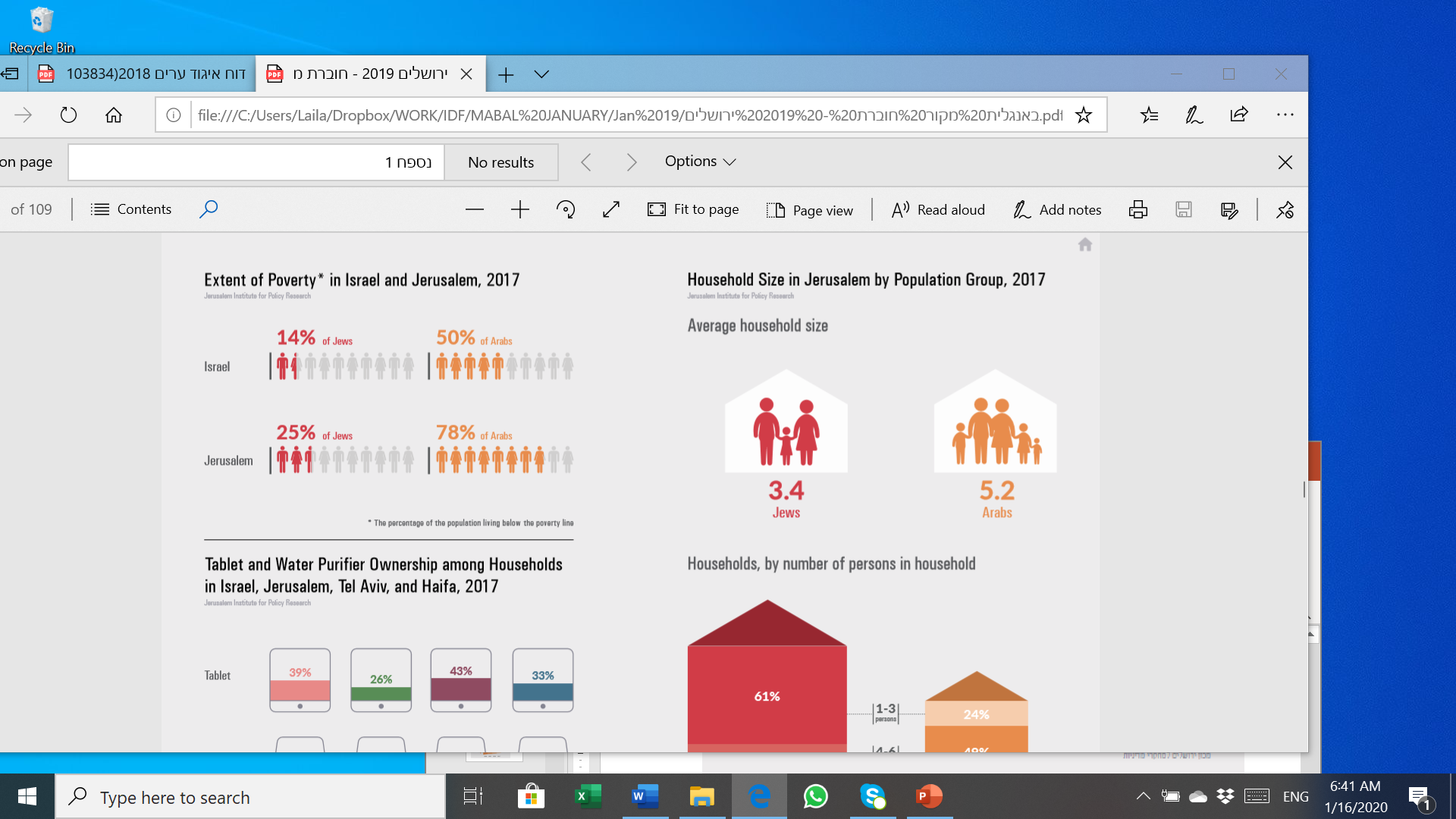 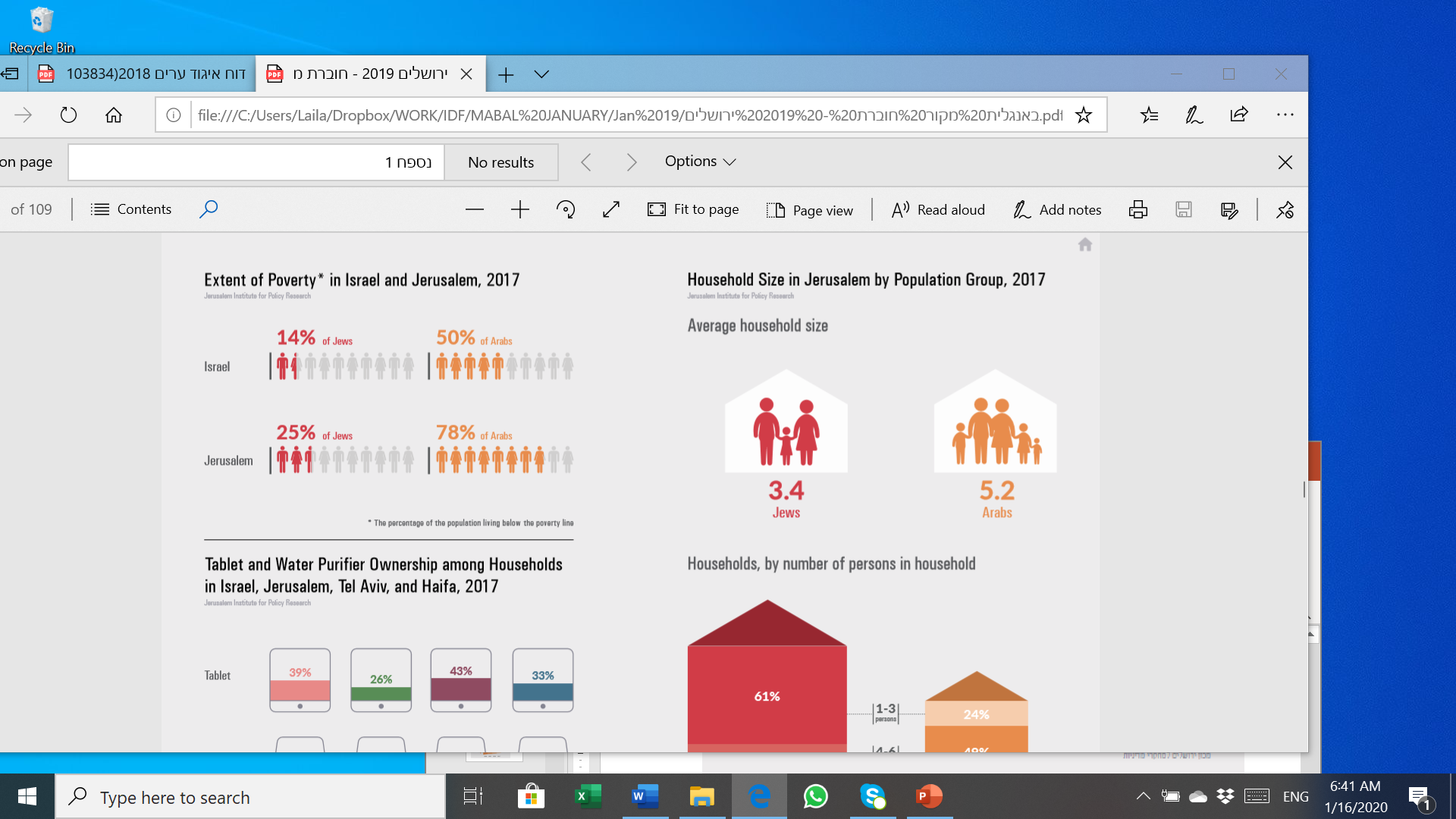 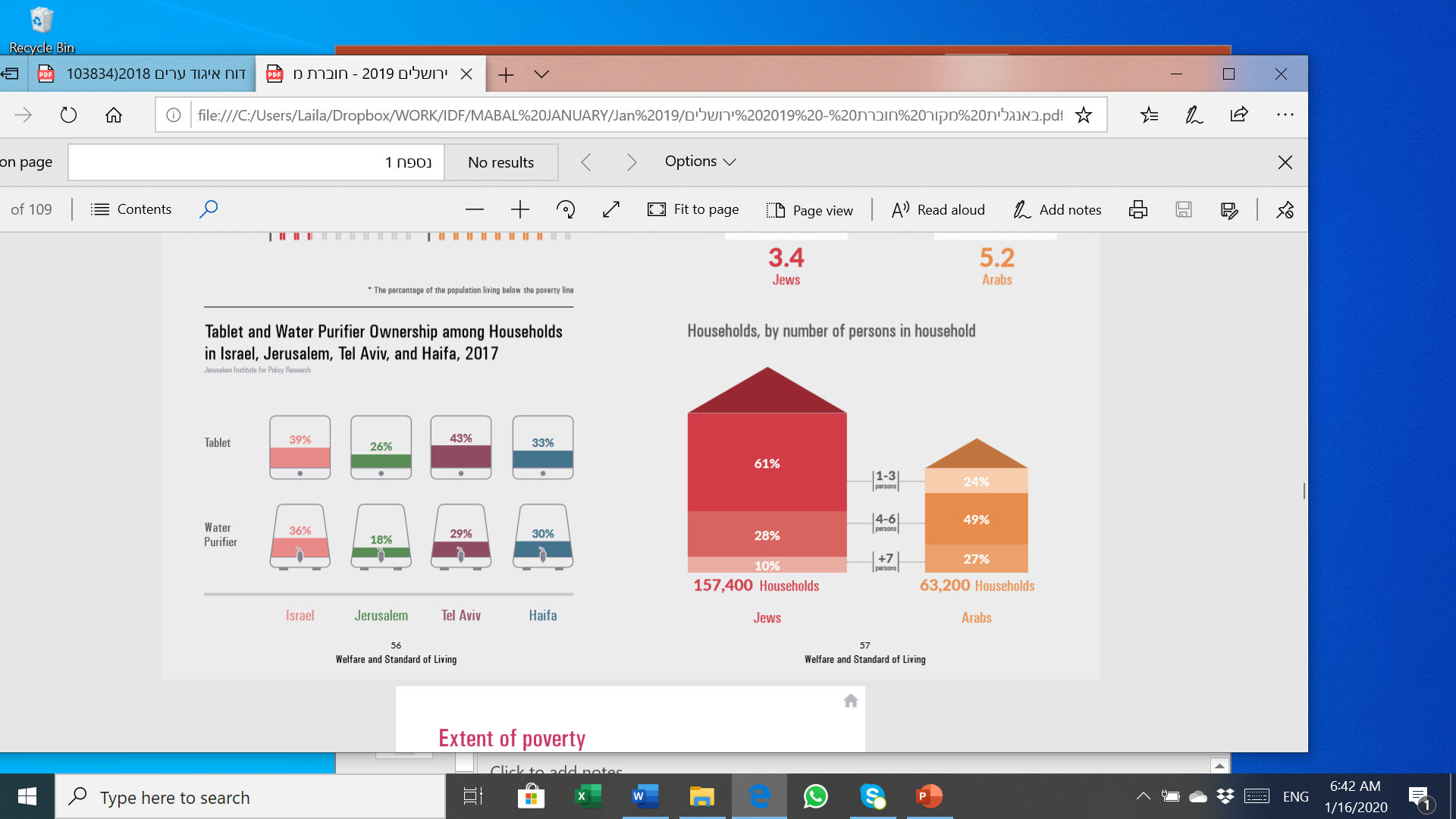 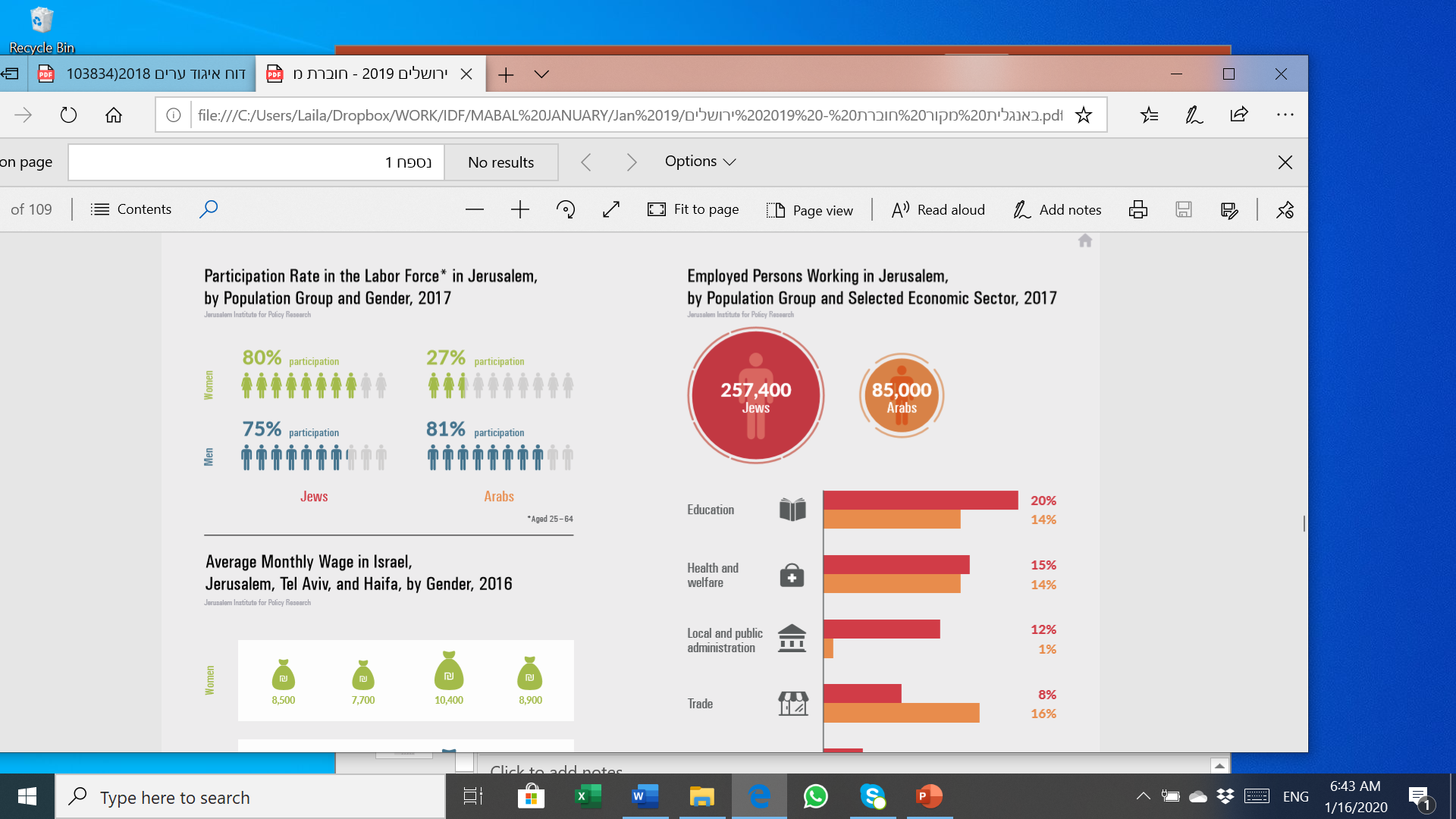 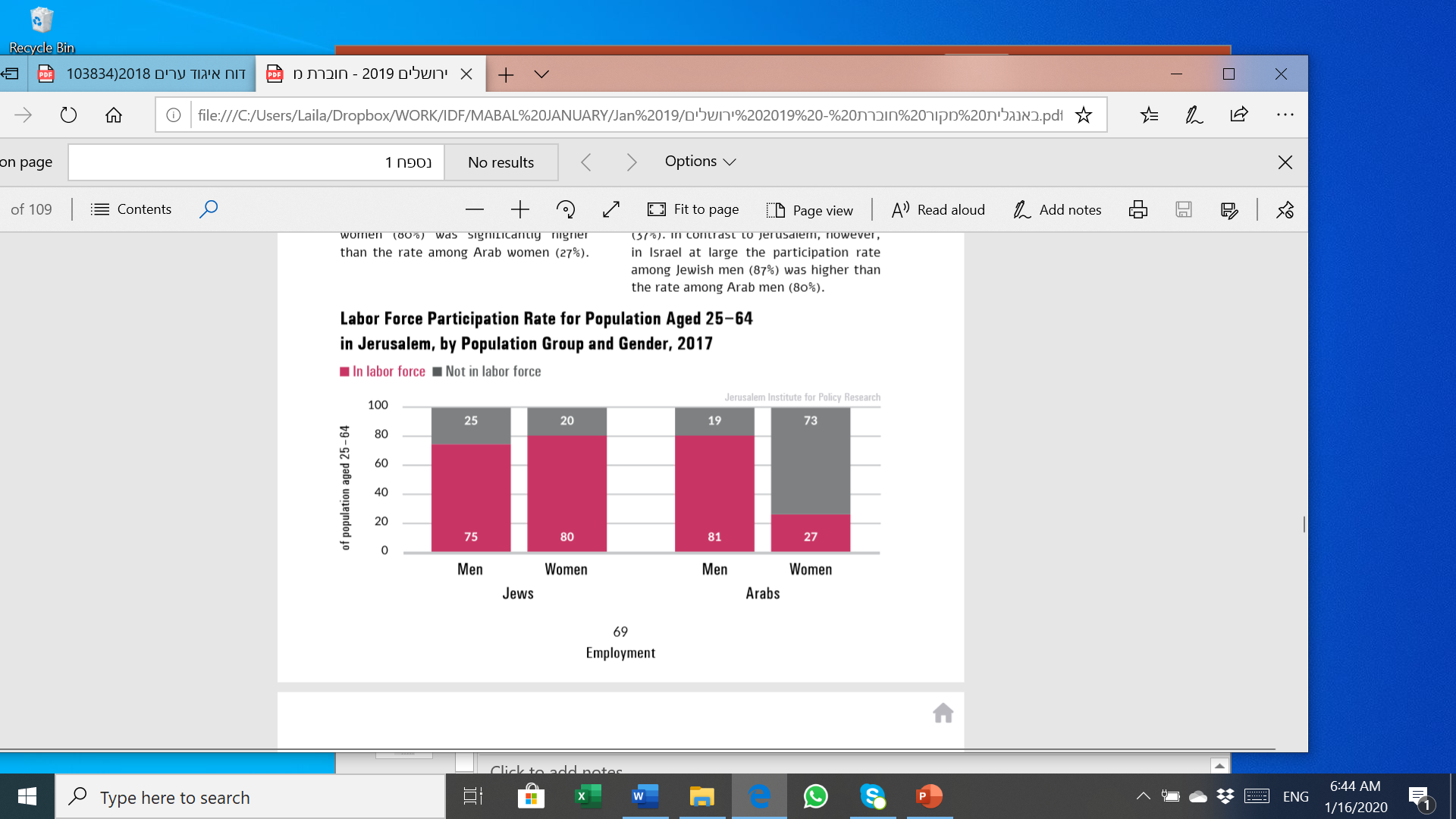 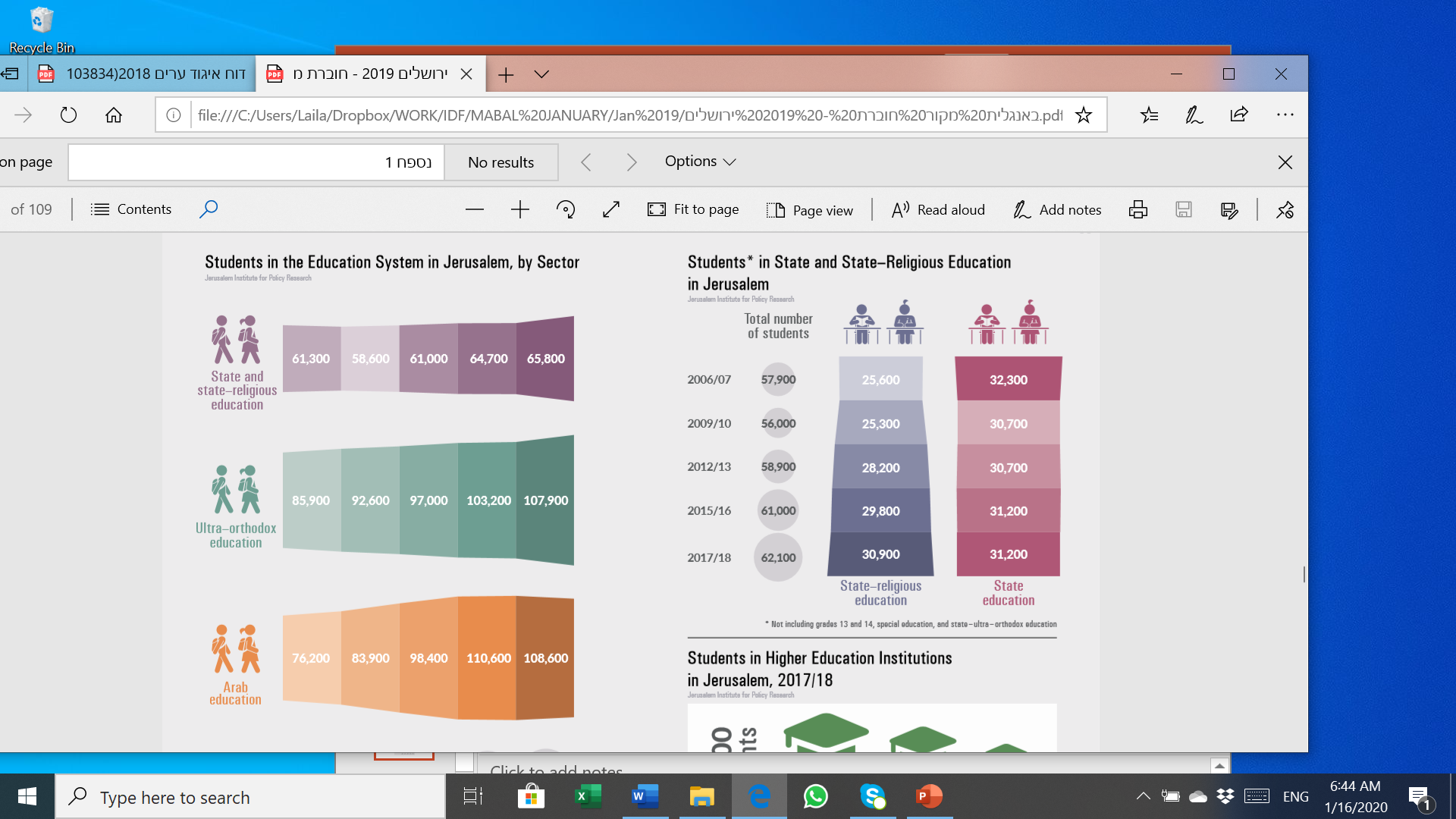